Републичко такмичење
2018. година
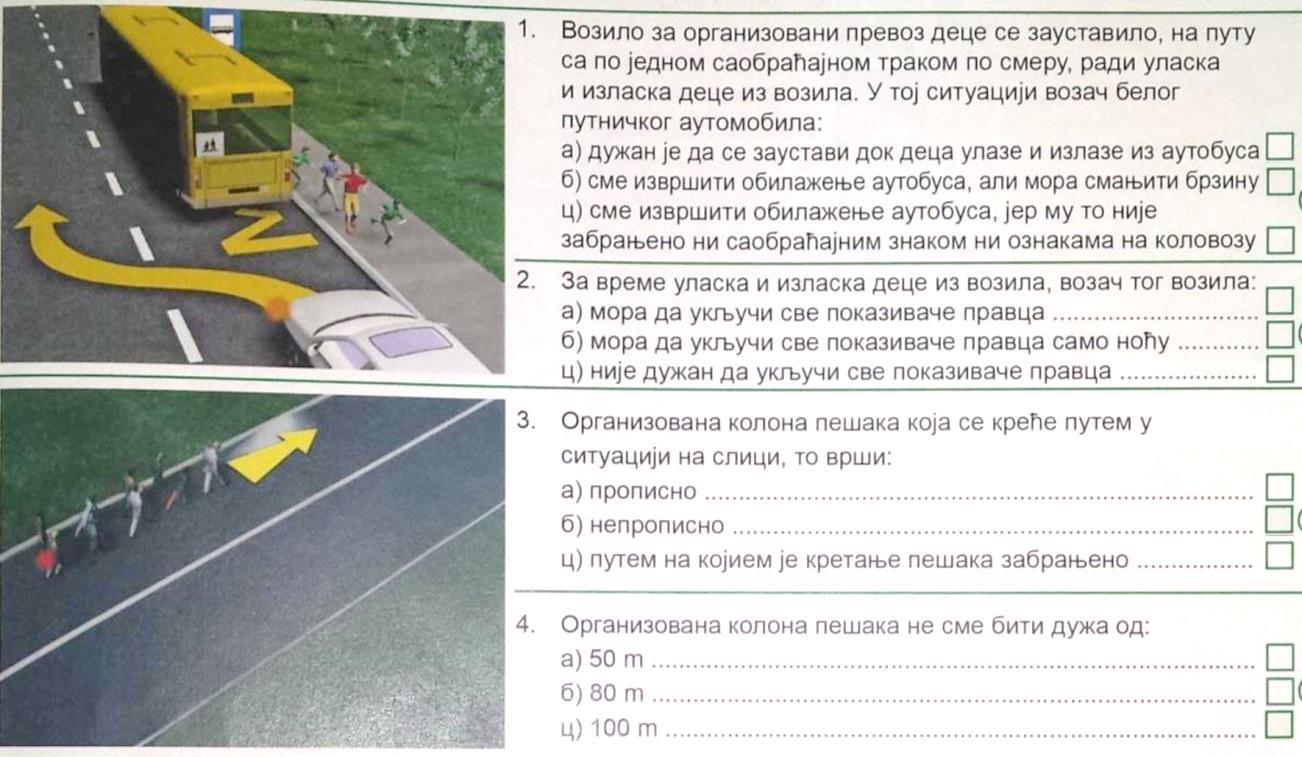 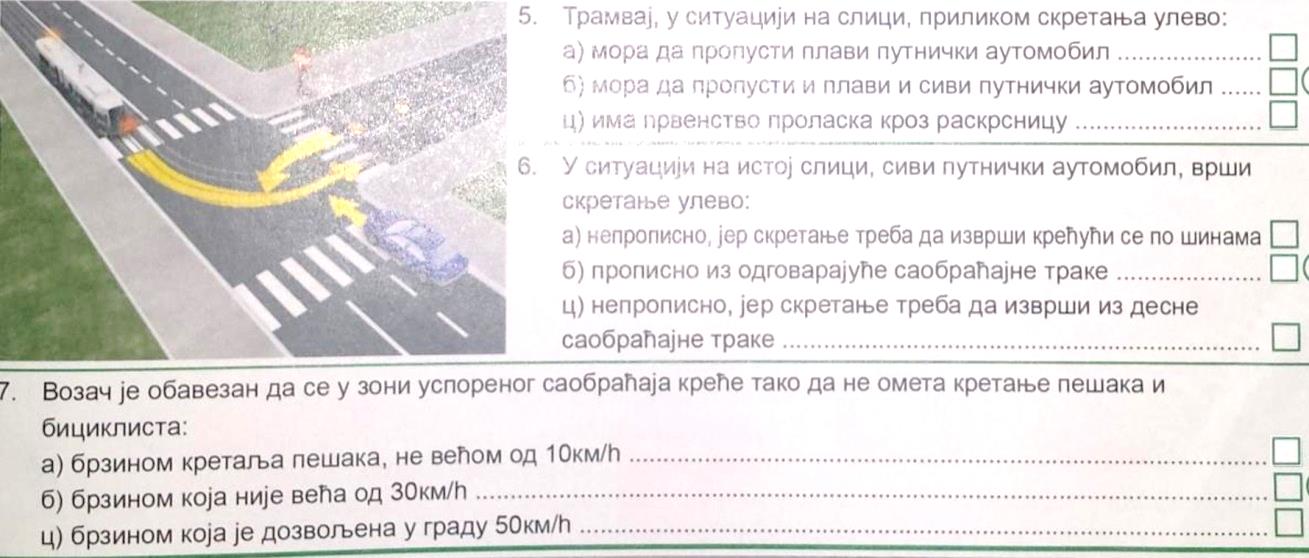 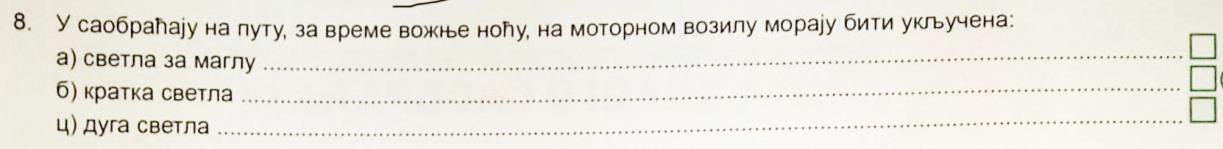 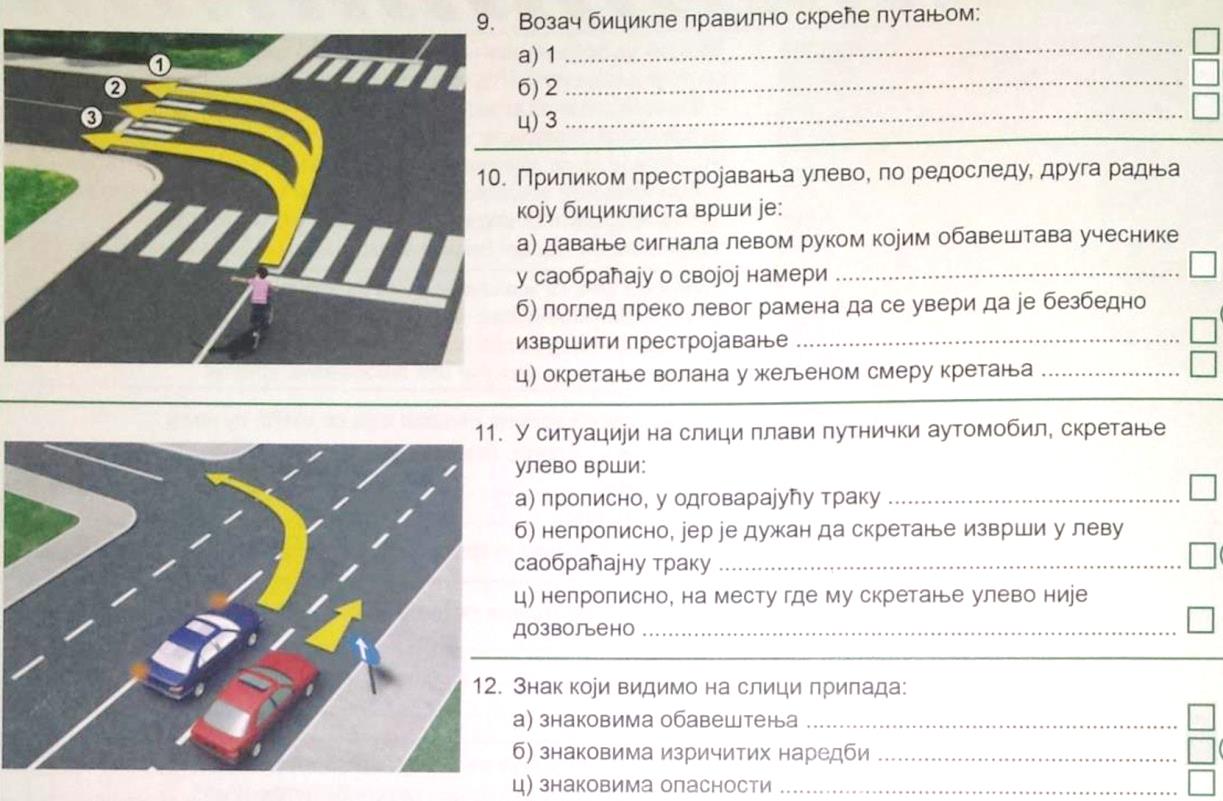 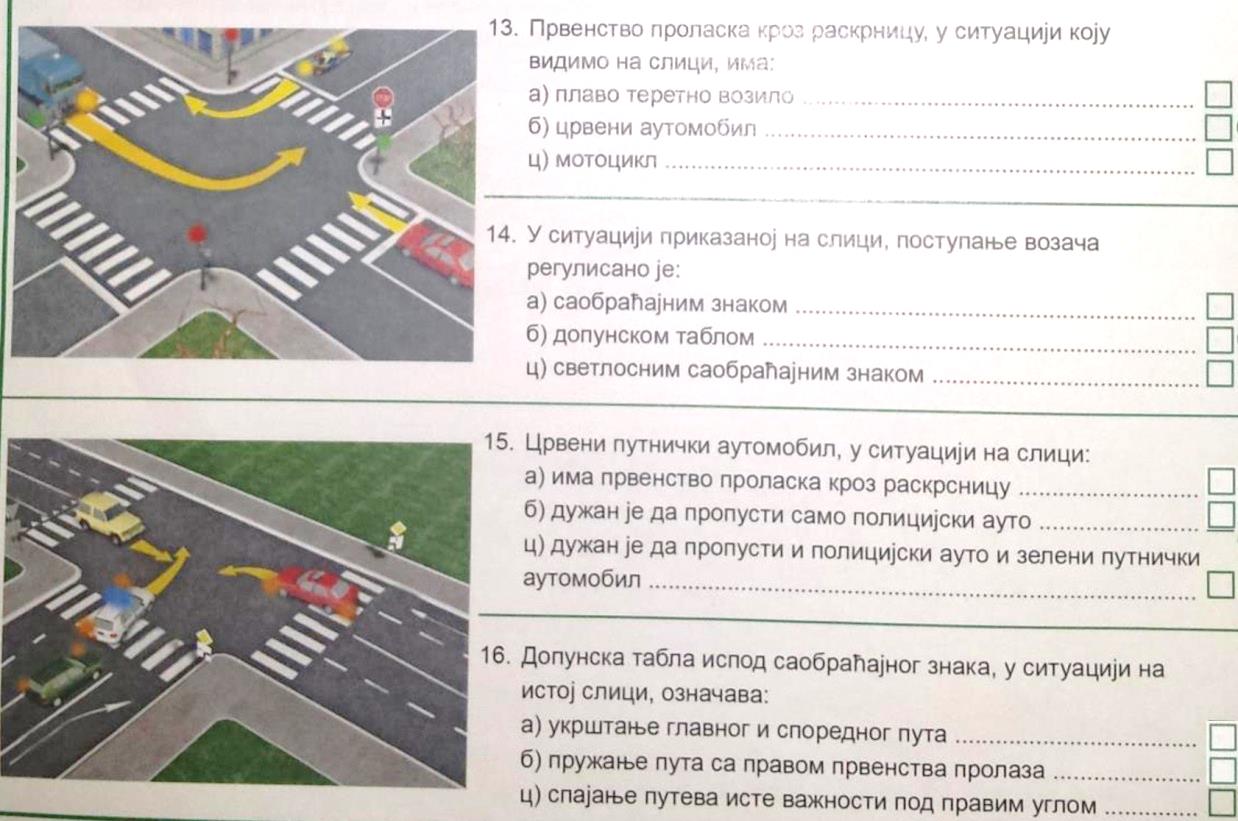 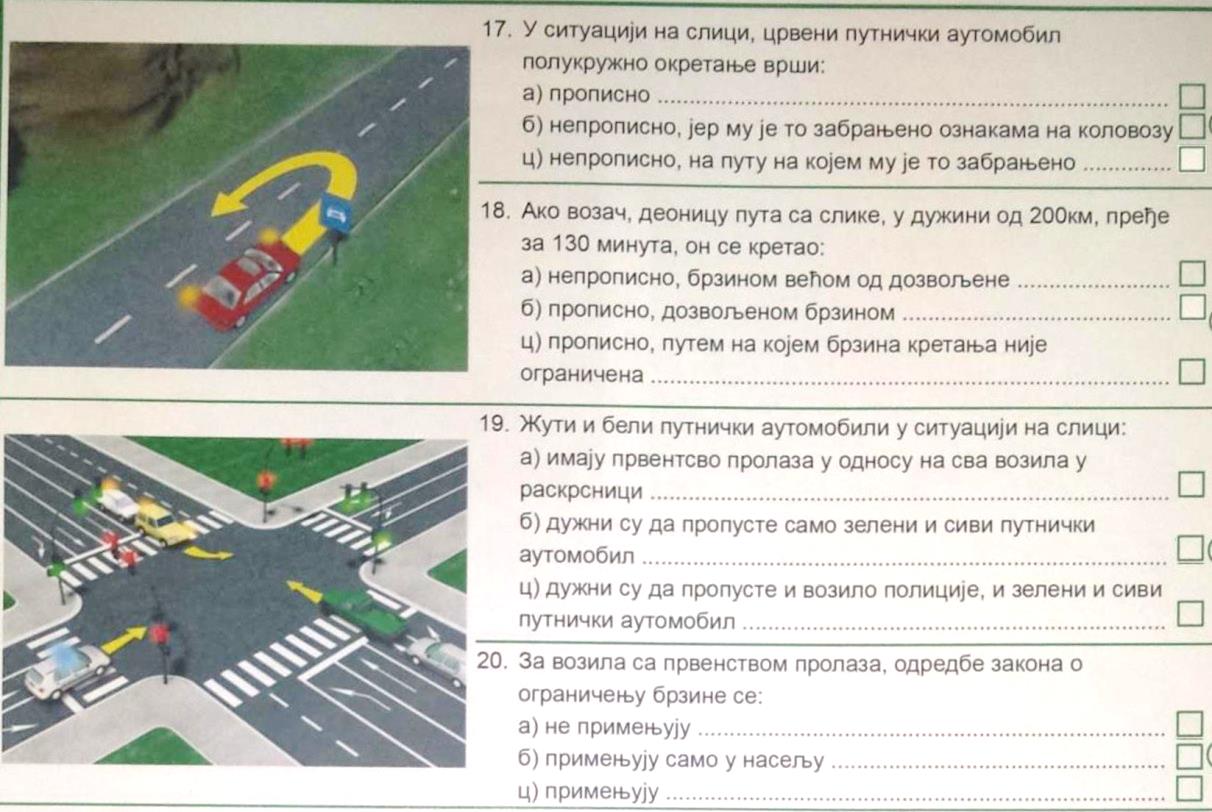 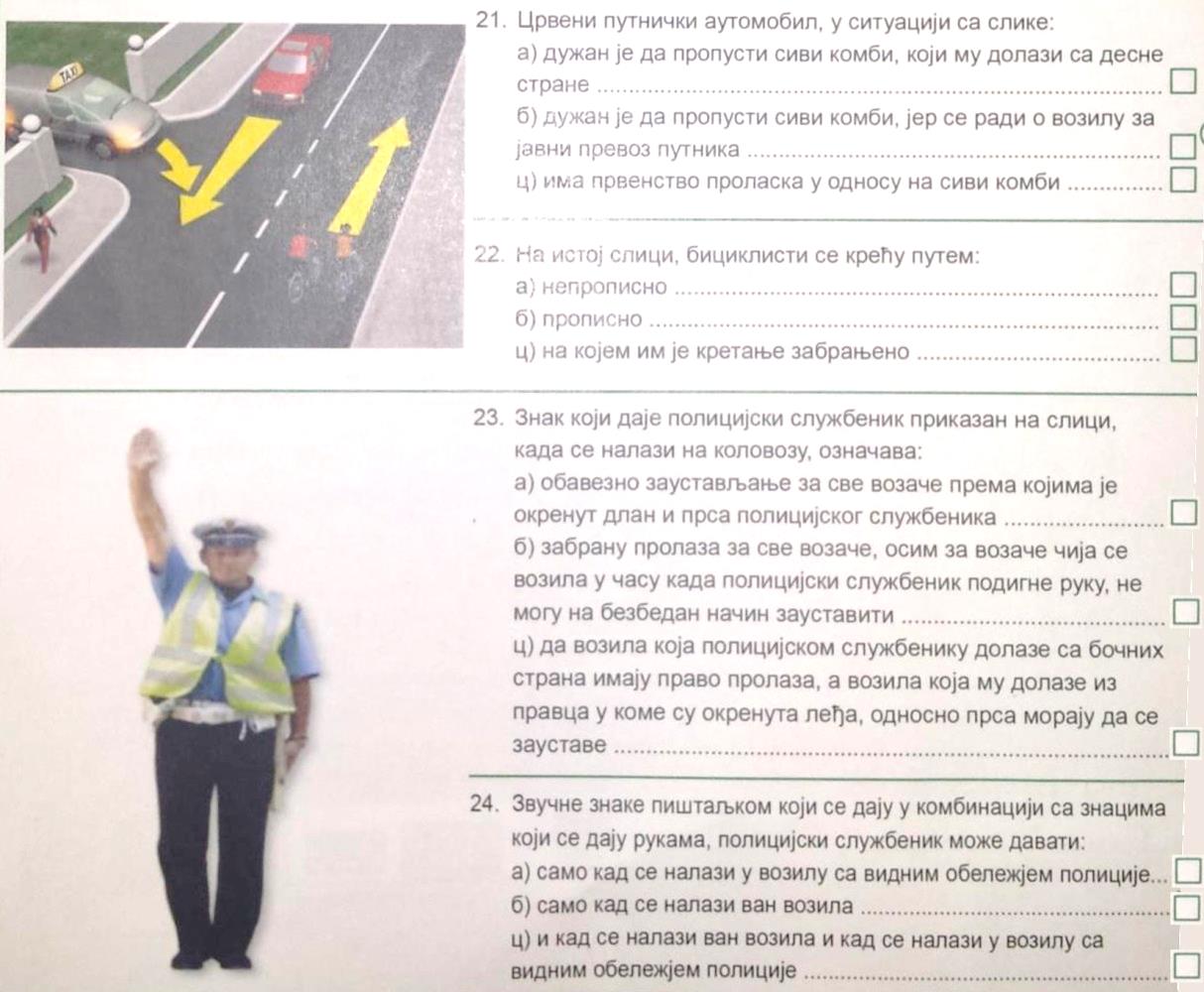 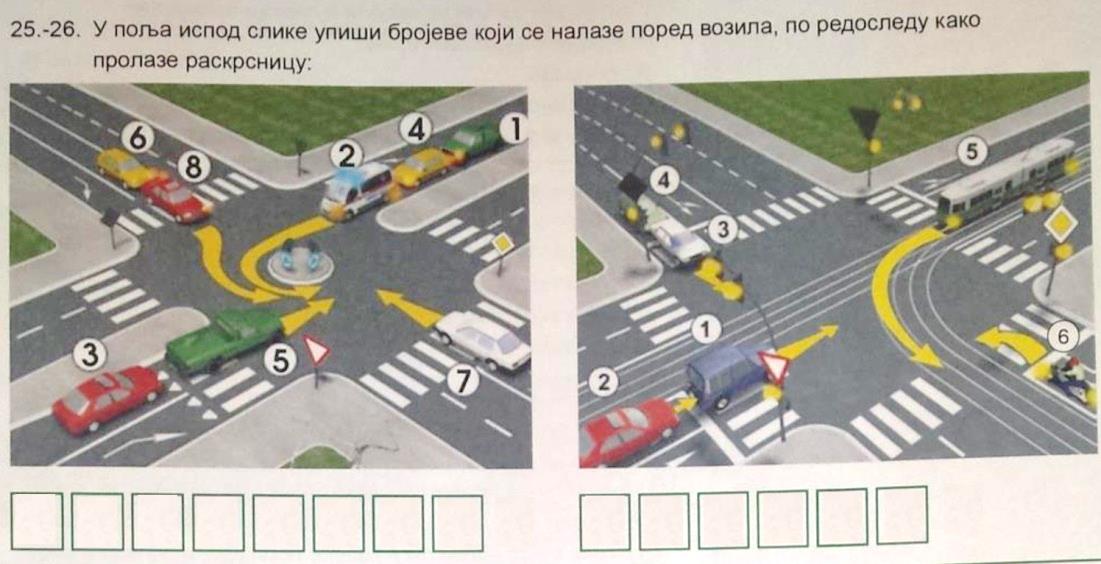 2
1
1
6
4
3
4
3
7
5
2
6
8
5
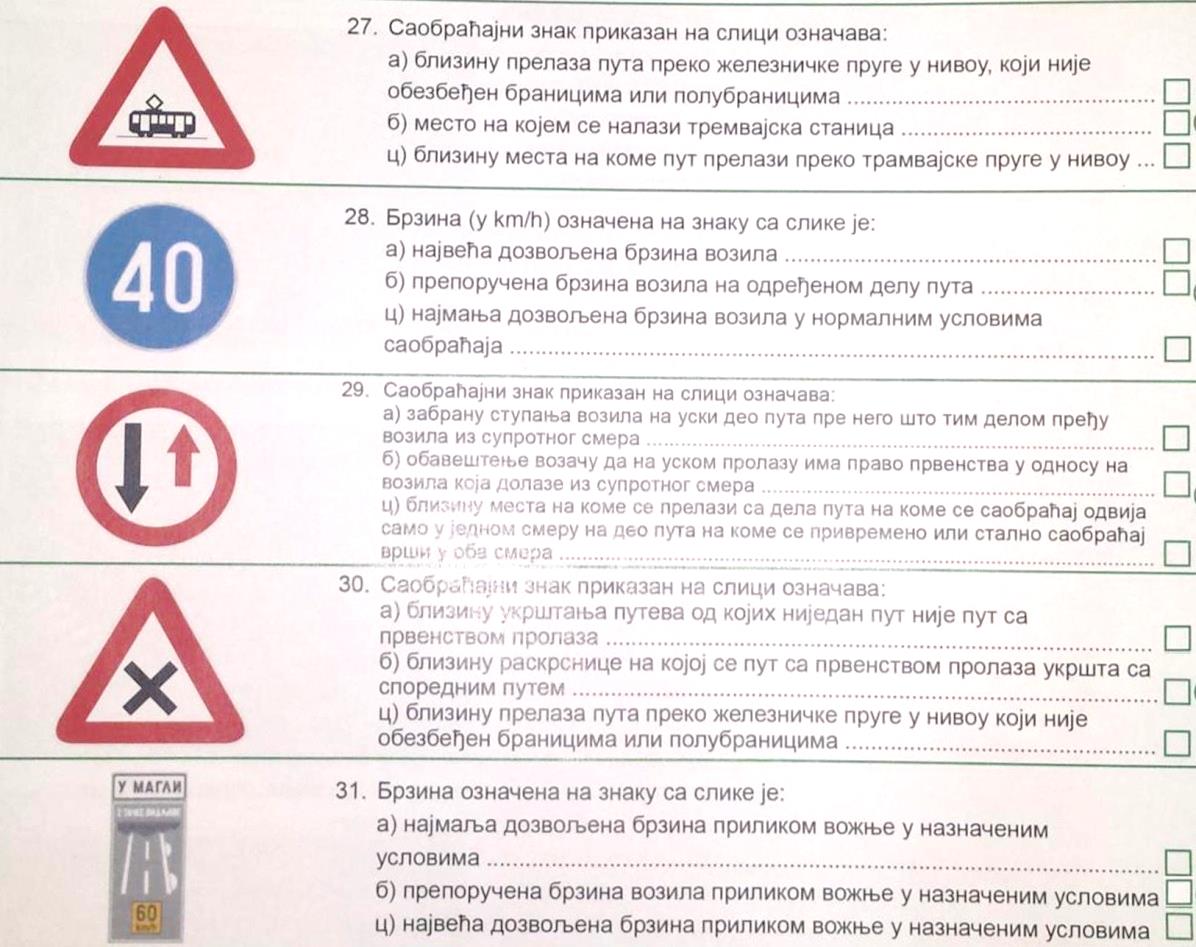